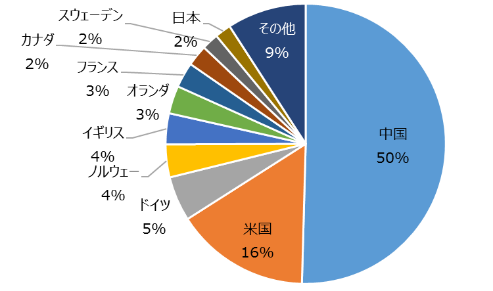 2019年
210万台